IMPORTANCE OF AYURVEDA AND YOGA THERAPY FOR CHILDREN WITH SPECIAL NEEDS
Sandra Begović, owner and CEO at 
GitaZen holistic center
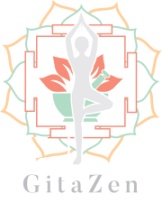 LIFE SPAN vs. QUALITY OF LIFE*can life span and quality of life go along*what is our priority nowadays
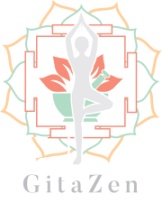 GitaZen holistic center  
1st International Yoga and Ayurveda conference, Zagreb
AYURVEDA AND SPECIAL NEEDS*food – you are what you can digest*habits – daily, seasonal and age routine
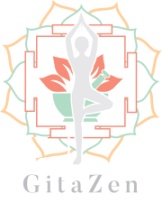 GitaZen holistic center  
1st International Yoga and Ayurveda conference, Zagreb
YOGA AND SPECIAL NEEDS*mantra*pranayama*nethra vyayama*asana*nidra
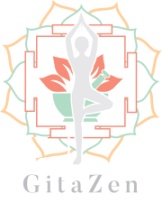 GitaZen holistic center  
1st International Yoga and Ayurveda conference, Zagreb
YOGA and AYURVEDA and AUTISM*relation between the gut and the brain*relation between the breath and the emotions*happy stomach – empowered individual
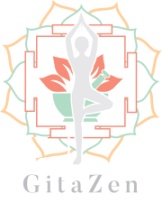 GitaZen holistic center  
1st International Yoga and Ayurveda conference, Zagreb
Thank you and all the best.
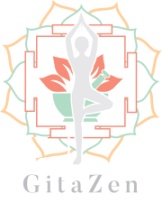 GitaZen holistic center  
1st International Yoga and Ayurveda conference, Zagreb
Any questions regarding how to help your child with special needs by applying yoga and ayurveda as a therapy and as a way of living, please send an email at:gitazenspace@gmail.com
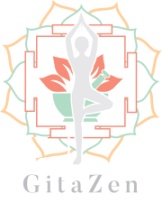 GitaZen holistic center  
1st International Yoga and Ayurveda conference, Zagreb